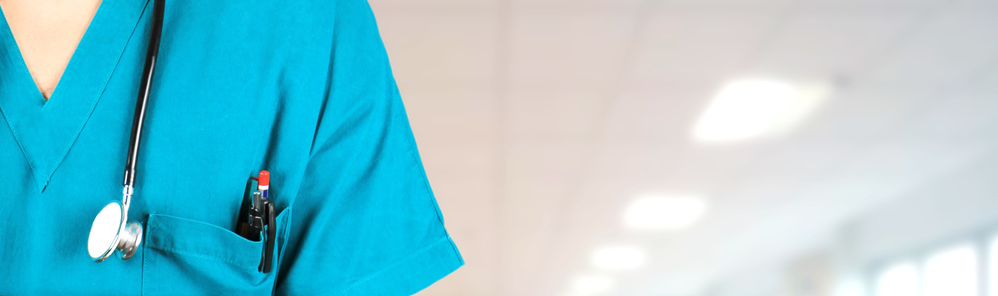 RELAZIONE PROGRAMMATICA 

Aurelio Filippini
ASSEMBLEA ANNUALE
DICEMBRE 2023
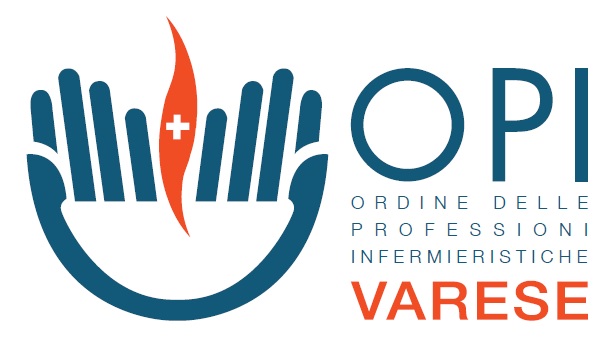 La legge di bilancio: articolo 50, motivazioni e opportunità. Relaziona Emanuele Monti
La convezione sanitaria per gli iscritti e i famigliari, Marsh 
Il livello nazionale: l’impegno per il nuovo contratto; l’impegno per l’immagine della professione; l’impegno per le competenze e le competenze avanzate (percorsi formativi e lo sviluppo di carriera)
Il percorso regionale: tavoli tecnici di lavoro: il fabbisogno di professionisti, le aree di fabbisogno e le linee di indirizzo sulle competenze (selezione del personale sulla base delle competenze); la prescrizione di presidi minori;
2024
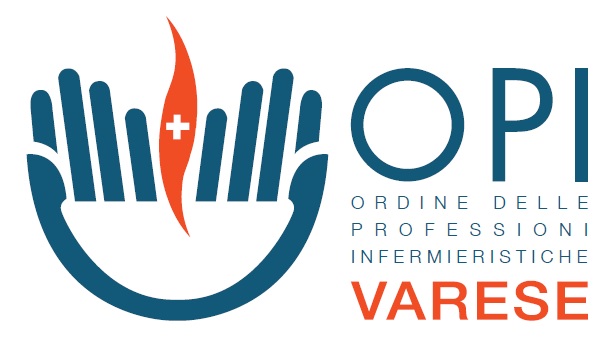 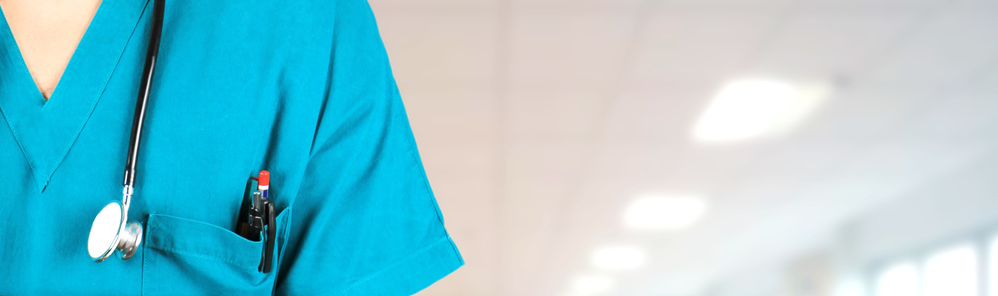 ASSEMBLEA  ANNUALE – VARESE
ASSEMBLEA ANNUALE – VARESE 18 MARZO 2020
Il percorso regionale: tavoli tecnici di lavoro: lo sviluppo di carriera; gli infermieri stranieri (decreto bollette) e il percorso di regolarizzazione e valutazione; gli operatori di supporto; il terzo settore e le RSA
...
Il livello provinciale: Comune di Varese: sperimentazione apertura asili nido alle 6.30; sperimentazione infermiere scolastico su richiesta dei genitori; collaborazione con le ASST per i distretti e le Case della Comunità; welfare aziendale (cosa, come e quando), Uneba Varese (e non solo) RSA ; progetti di sviluppo stica sul territorio ( genetic nurse…), borse di studio percorsi post laurea, premi per miglior tesi triennale,, ricerca e linee guida (SNLG cure complementari…)
2024
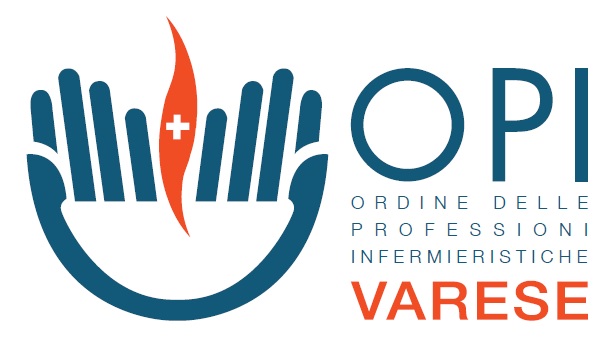 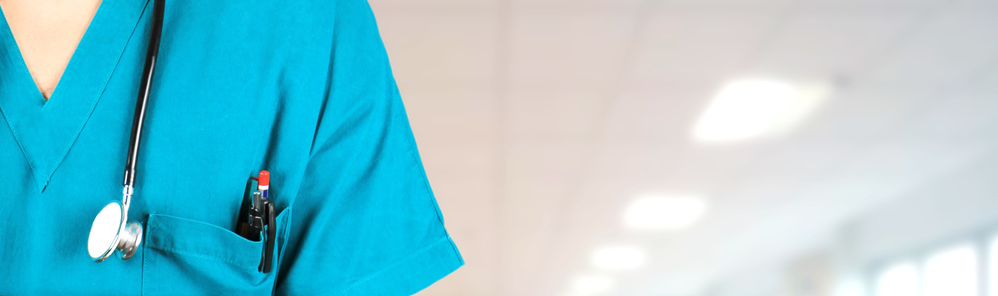 ASSEMBLEA  ANNUALE – VARESE
ASSEMBLEA ANNUALE – VARESE 18 MARZO 2020
GRAZIE PER 
L’ATTENZIONE
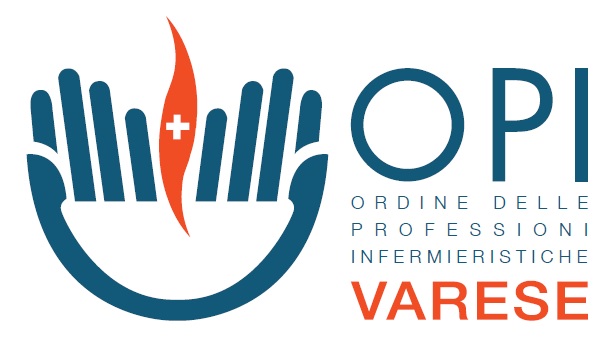 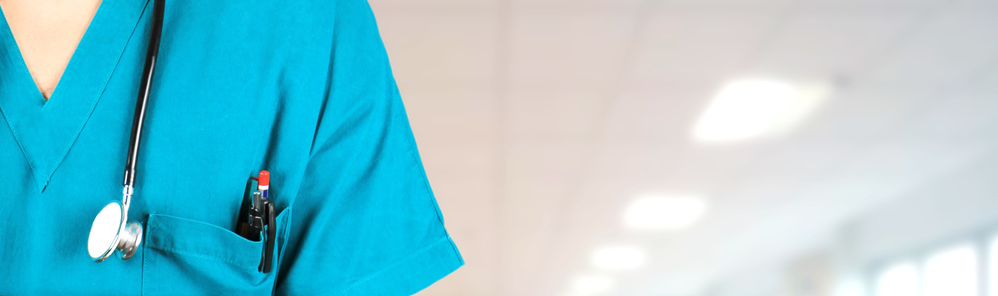 ASSEMBLEA  ANNUALE – VARESE
ASSEMBLEA ANNUALE – VARESE 18 MARZO 2020